Il raccontastorie
Gioco linguistico, attività visuo-spaziale
Classe 3B Plesso Capoluogo
Maestra Mariateresa Ciccarelli
Chissà quante storie conosci! Le sai raccontare?Vediamo, ti metto alla prova!Prima però ti voglio svelare un segreto: per raccontare bene una storia devi rispettare un ordine. Devi partire dall’inizio e arrivare alla fine, proprio come questa freccia:
Ti consiglio di allenarti un po’, prova a leggere le immagini che trovi nelle strisce qui al lato, seguendole con il dito.Mi raccomando, segui la direzione della freccia!
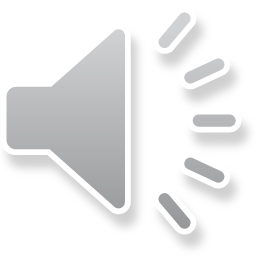 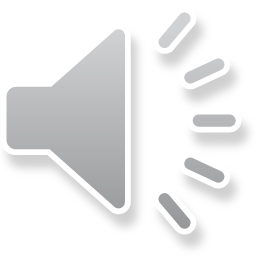 Sei stato proprio bravo! Ora prova con le immagini di una storia che probabilmente già conosci: «I tre porcellini».Segui le frecce e leggi le immagini a bassa voce.Ricorda! Quando termini la riga a destra, ricomincia nella riga sotto da sinistra.Quando ti sarai allenato potrai registrare un audio per raccontare brevemente la storia ai compagni.
C’era una volta….